учебно-методические материалы (конспект занятия) Мастер-класс
Занятие в старшей группе
Тема: «Ландыши»
Техника: аппликация
Цель: Отражение в аппликации характерных внешних особенностей.
Задачи: Знакомить со способами создания образов: пользование шаблоном, силуэтное вырезание по нарисованному контуру. Развивать мелкую моторику рук. Воспитывать бережное отношение к первоцветам.
Материалы: цв. бумага, ножницы, клей-карандаш, шаблон.
Помоги весне расцвести
Входят дети, рассаживаются за столы
Педагог:
Деньки стоят погожие, 
на праздники похожие.
А в небе –солнце тёплое,
Весёлое и доброе.
Все реки разливаются,
Все почки раскрываются,
Ушла зима со стужами,
Сугробы стали лужами.
Покинув страны южные,
Вернулись птицы дружные.
Пришла пора весенняя,
Пришла пора цветения.
И, значит, настроение
У всех людей – весеннее.
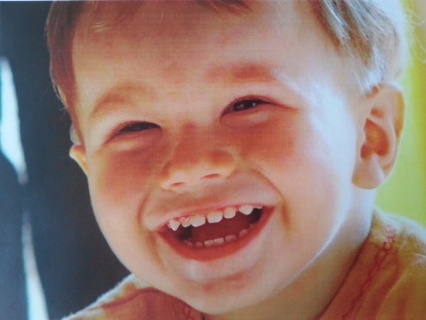 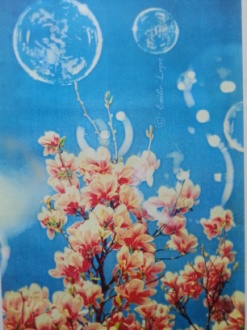 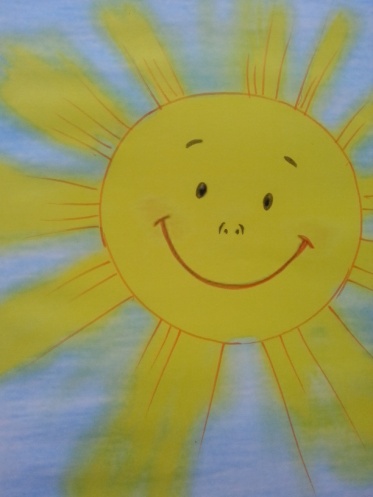 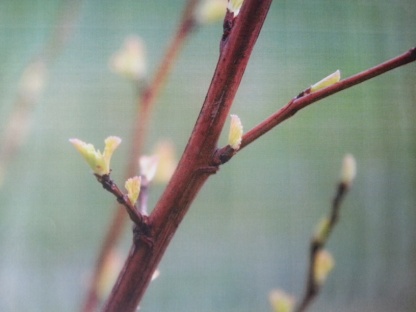 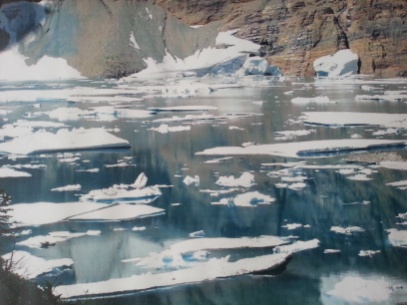 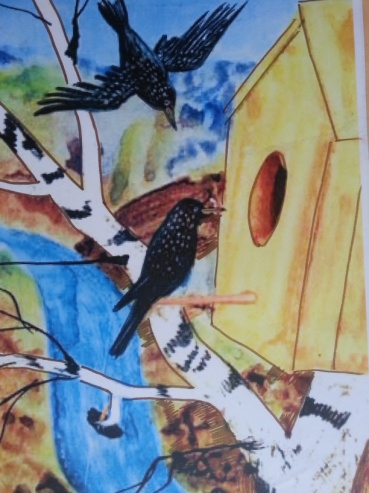 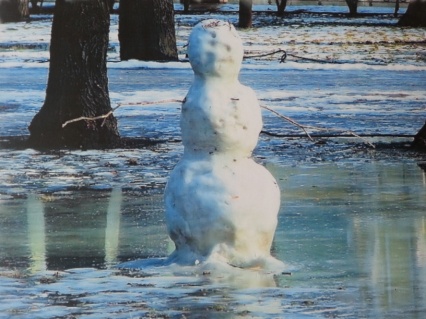 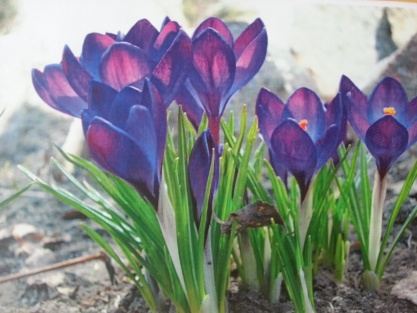 Во время чтения стихотворения демонстрировать иллюстрации весенних пейзажей.
Педагог:
-О каком времени года это стихотворение?
Дети:
-О весне
Педагог:
-Весна- замечательное время года! Природа оживает после зимней спячки. Появляются первые весенние цветы. Солнышко радостно светит, согревая всё вокруг. На деревьях распускаются почки и появляются зелёные листочки. Возвращаются перелётные птицы.
Карандаш:
-Здравствуйте ребята! Вы кажется о весне говорите?
Дети:
-Да
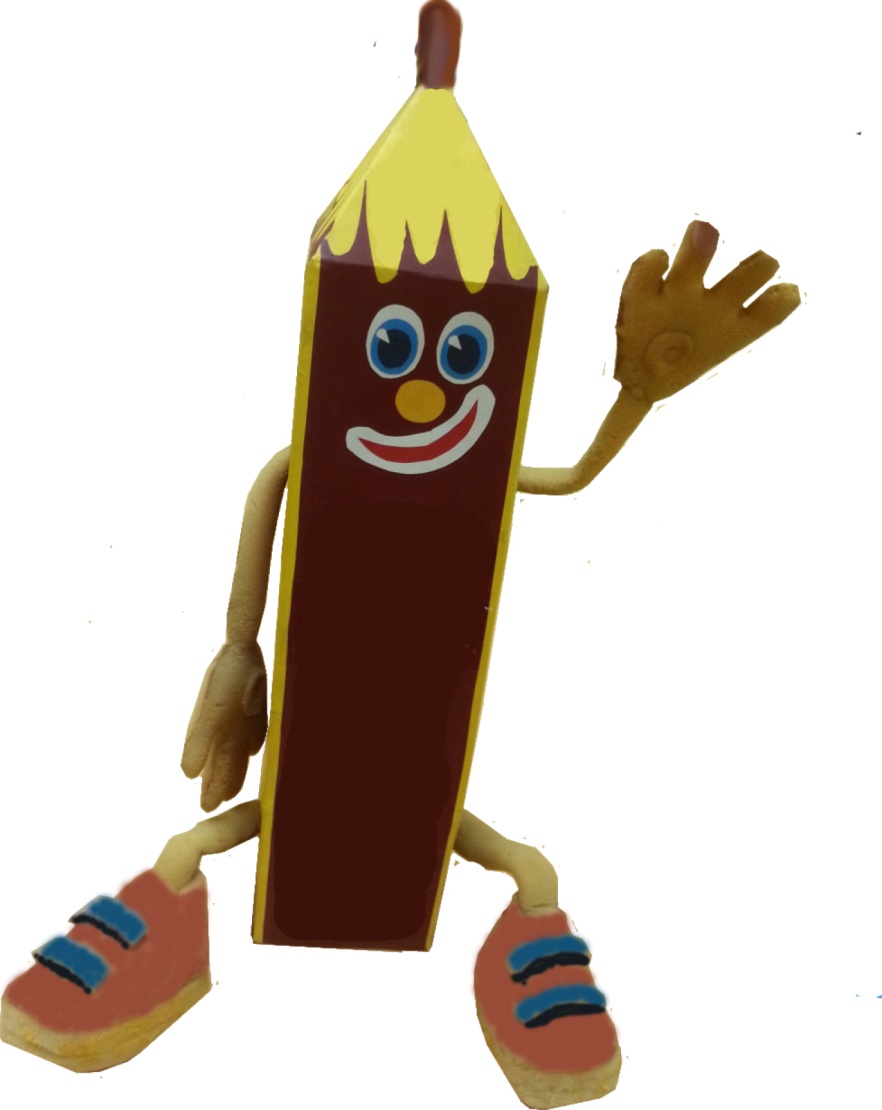 Карандаш:
Тогда , мне нужна ваша помощь. Я начал рисовать весенний пейзаж. Вот он. Но чего-то не хватает. Какой -то он не радостный получился.

(Дети подходят к картине, рассматривают.)
Педагог:
Карандаш, на твоей картине не хватает тепла и весеннего настроения. Ребята, поможем весне расцвести?
Я загадаю вам загадки, а вы отгадывайте.

(По мере отгадывания загадок, педагог дополняет картину Карандаша недостающими изображениями.)
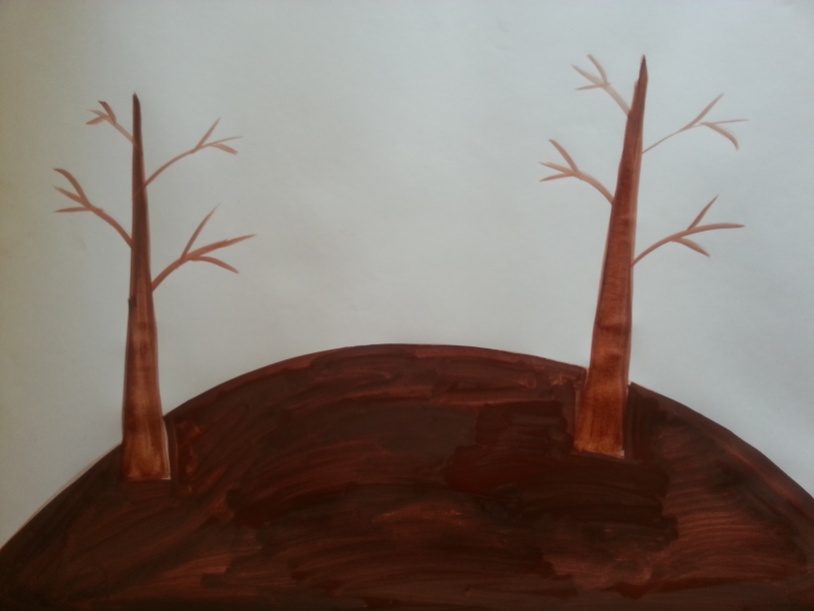 Встаёт рано, ложится поздно,
Светит ярко, греет жарко.
                                        ( Солнце)
Весной вырастают,
Осенью опадают.
                                       ( Листья)
Пушистая вата
Плывёт куда-то.
Чем вата ниже,
Тем дождик ближе.
                                       ( Облака)
Этот цветок распускается в мае,
Белые бусинки он одевает.
                                        ( Ландыш)
Карандаш:
Где же мне взять столько ландышей?
Педагог:
Ребята, поможем Карандашу? Давайте сделаем ландыши из цветной бумаги.
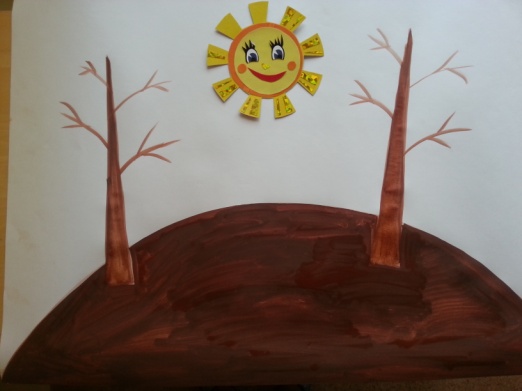 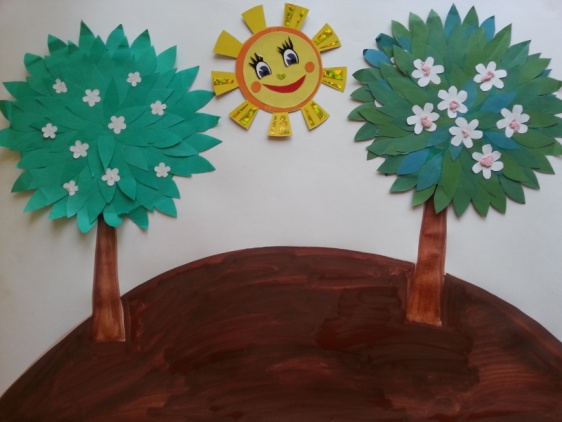 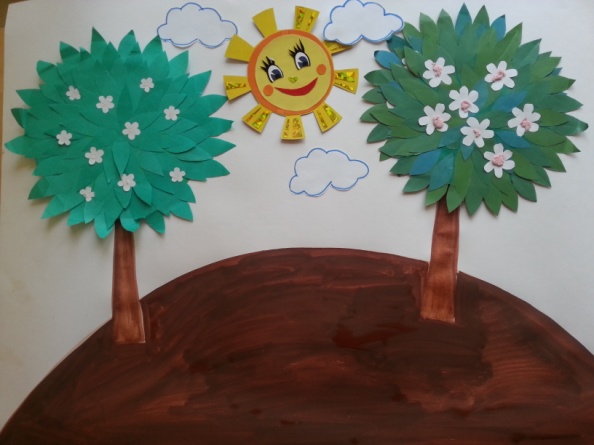 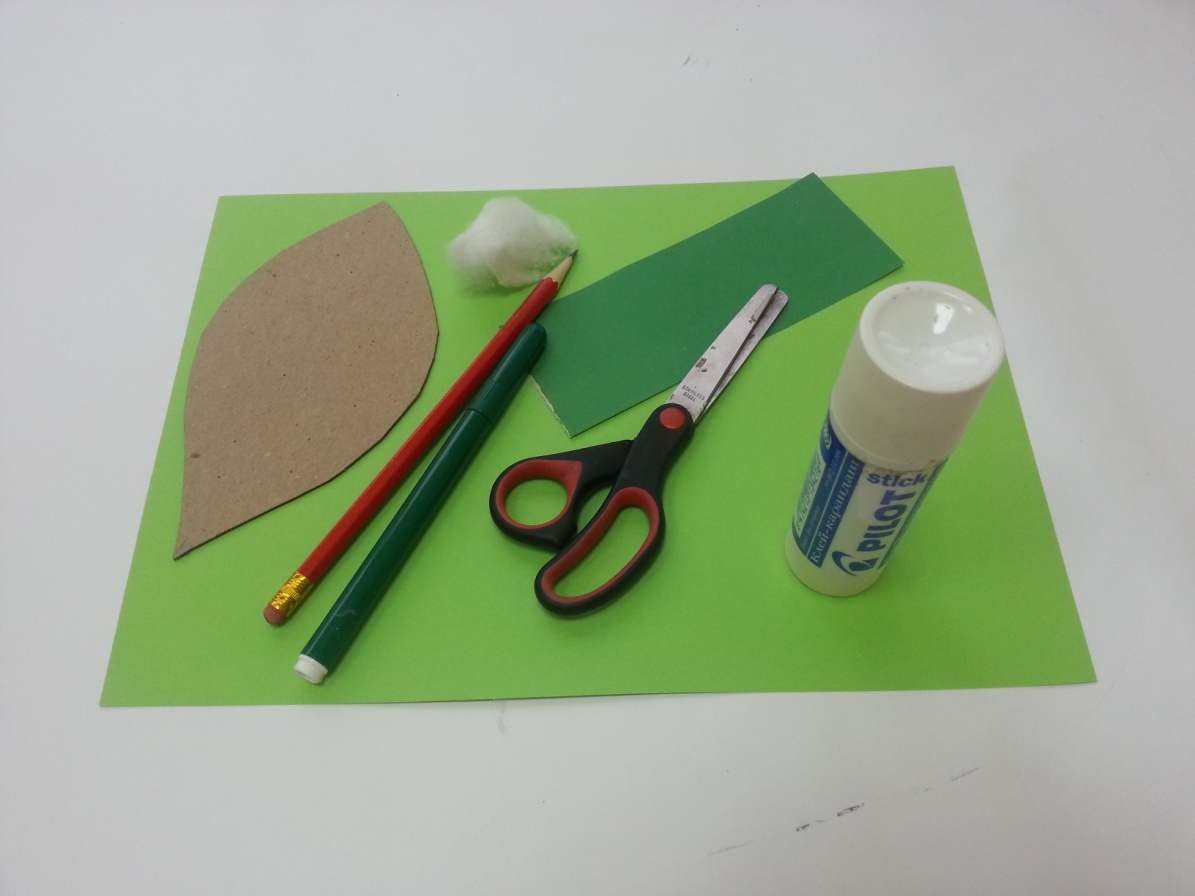 Нам понадобится  :светло-зелёный лист бумаги, тёмно -зелёный небольшой  лист бумаги, шаблон, клей-карандаш, ножницы, кусочек ваты, простой карандаш, зелёный фломастер
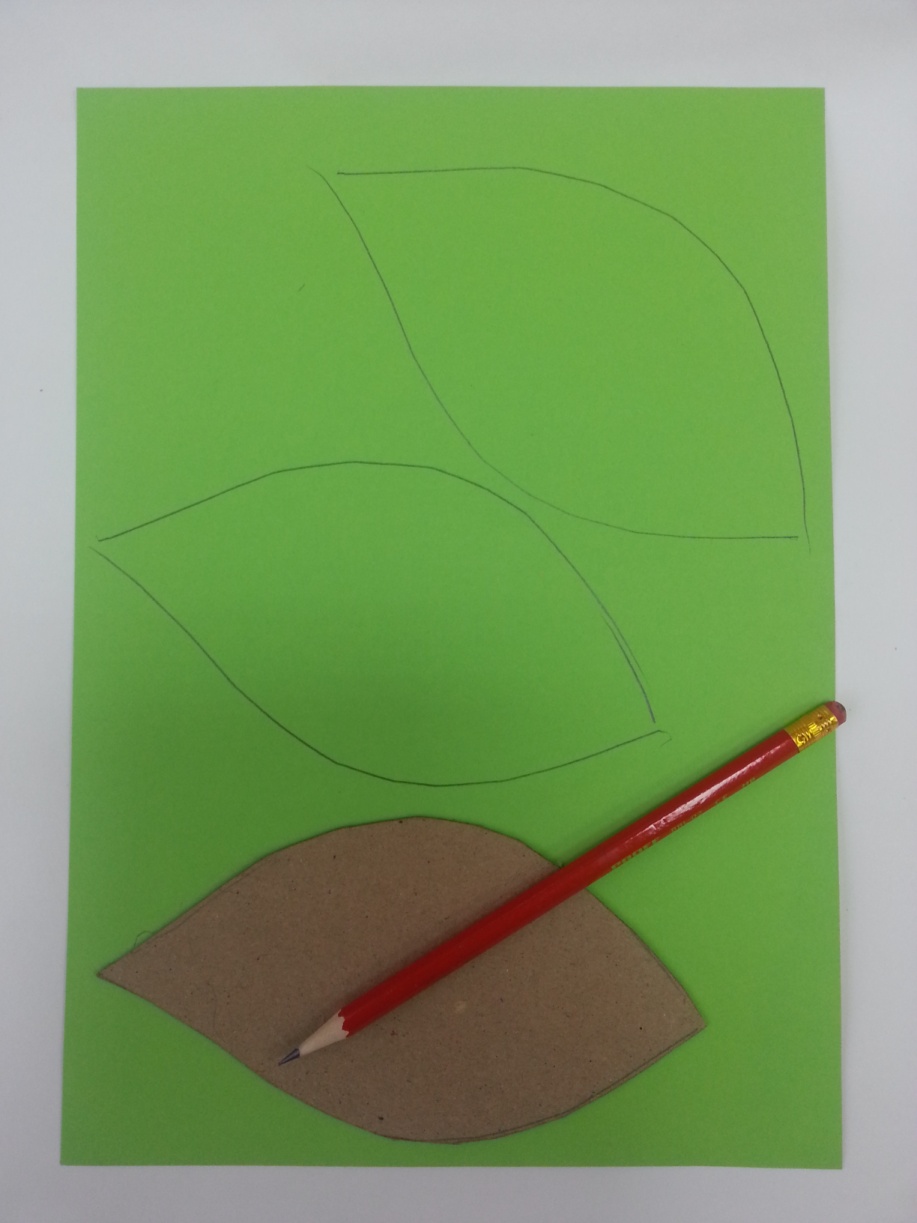 Обведите шаблон три раза на светло-зелёном листе бумаги.
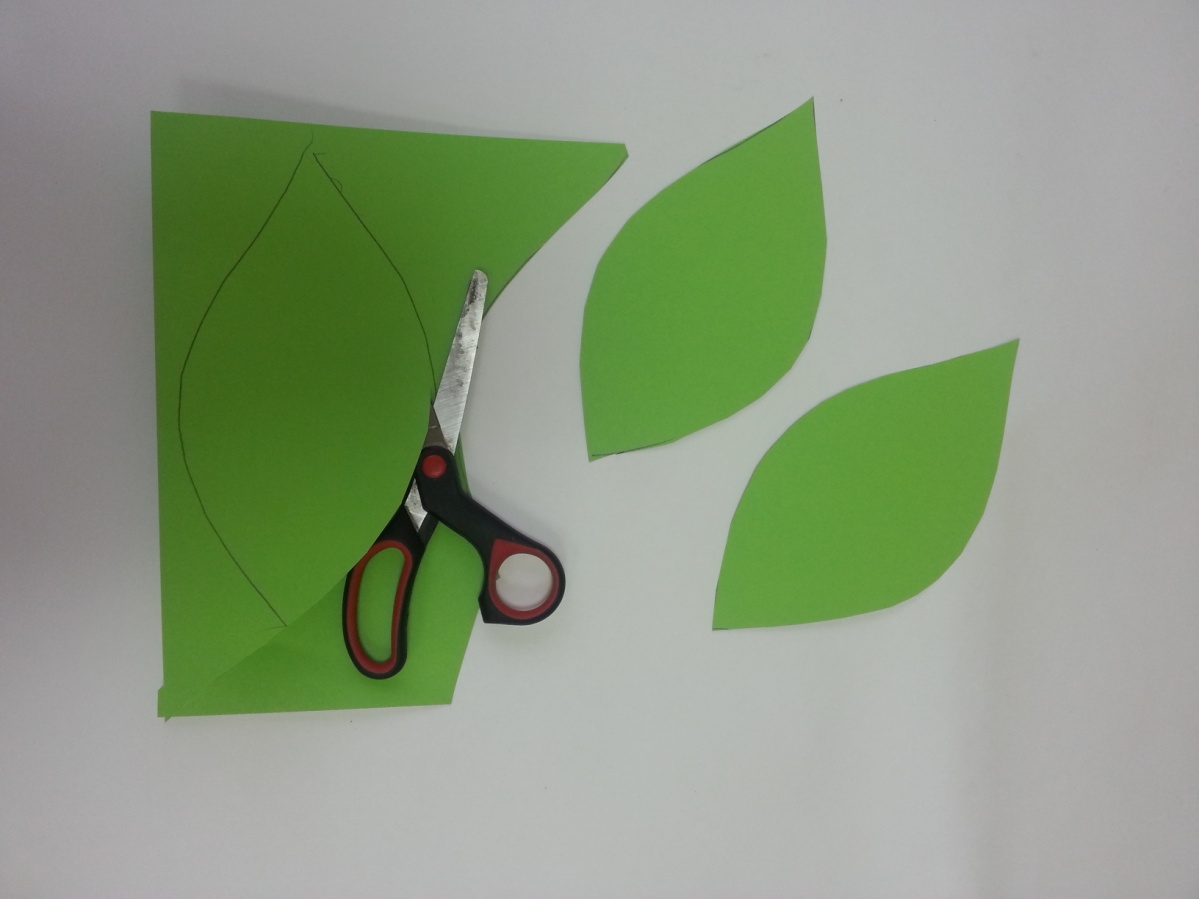 Вырежете ножницами по контуру рисунок.
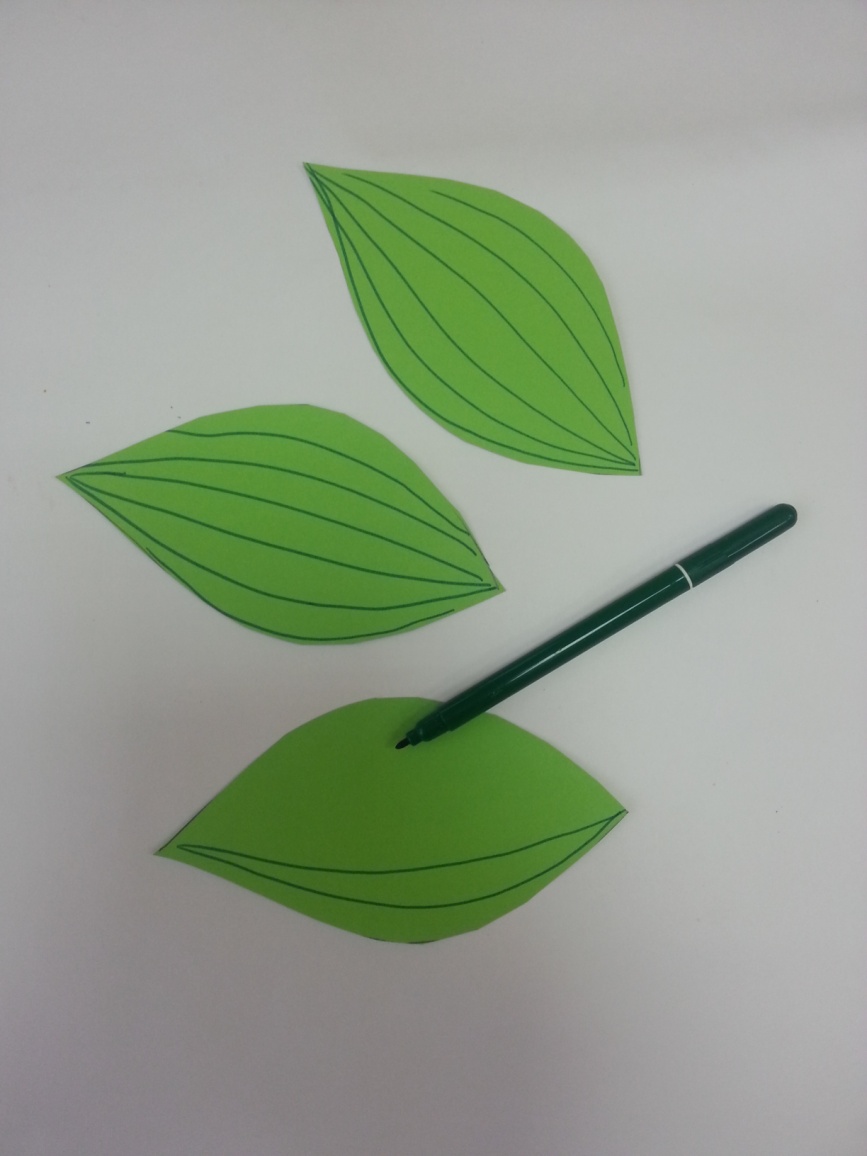 Нарисуйте зелёным фломастером линии 
на листьях ландыша
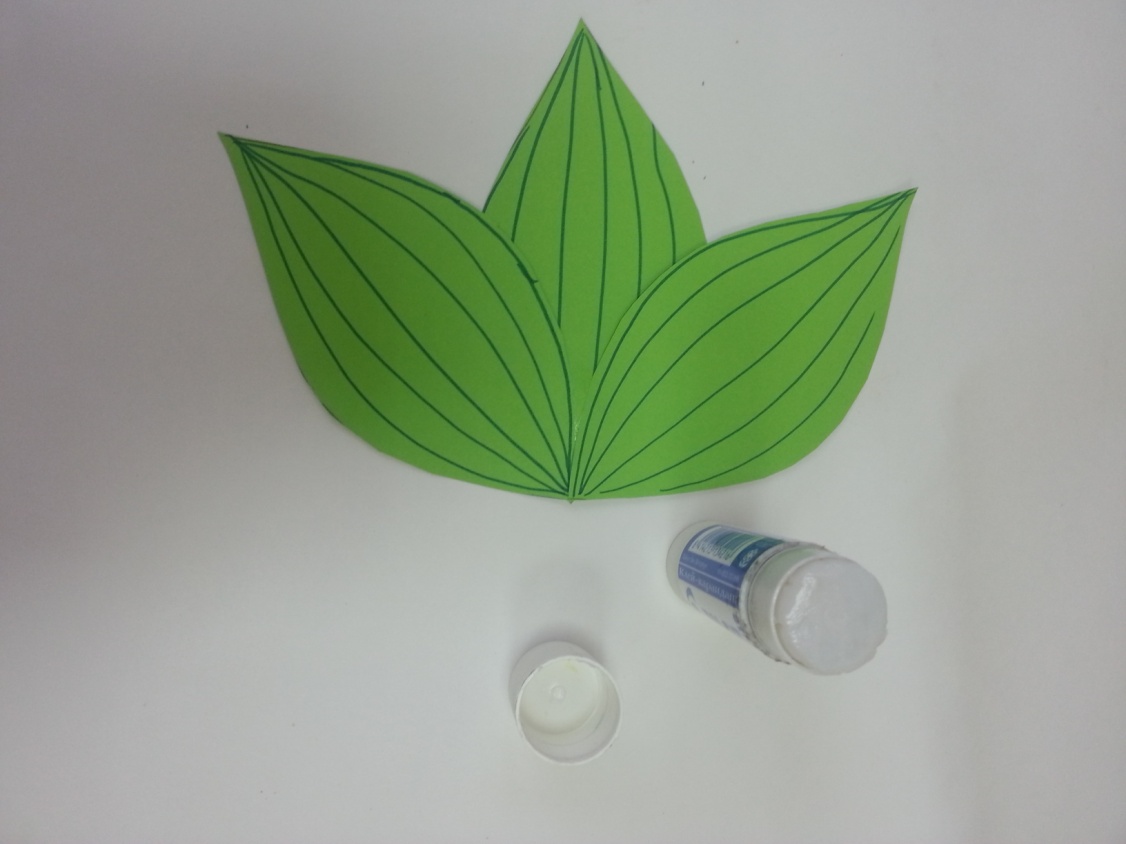 Склейте листья вместе
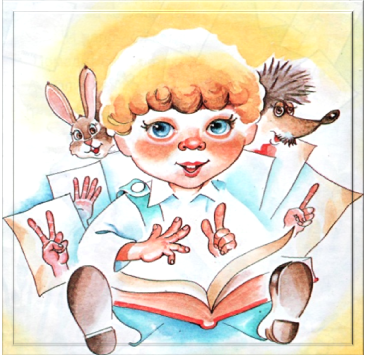 Педагог:
А теперь время гимнастики для рук:
На лесной полянке в мае ( дети шевелят пальчиками, разводят руки по сторонам)
Колокольчиком играя ( дети потряхивают кистями рук)
Ландыш – беленький цветочек ( кисти рук соединены на запястьях, пальцы отведены в стороны)
Как красив ты мой дружочек ( дети обнимают себя за плечи поглаживая  предплечья)
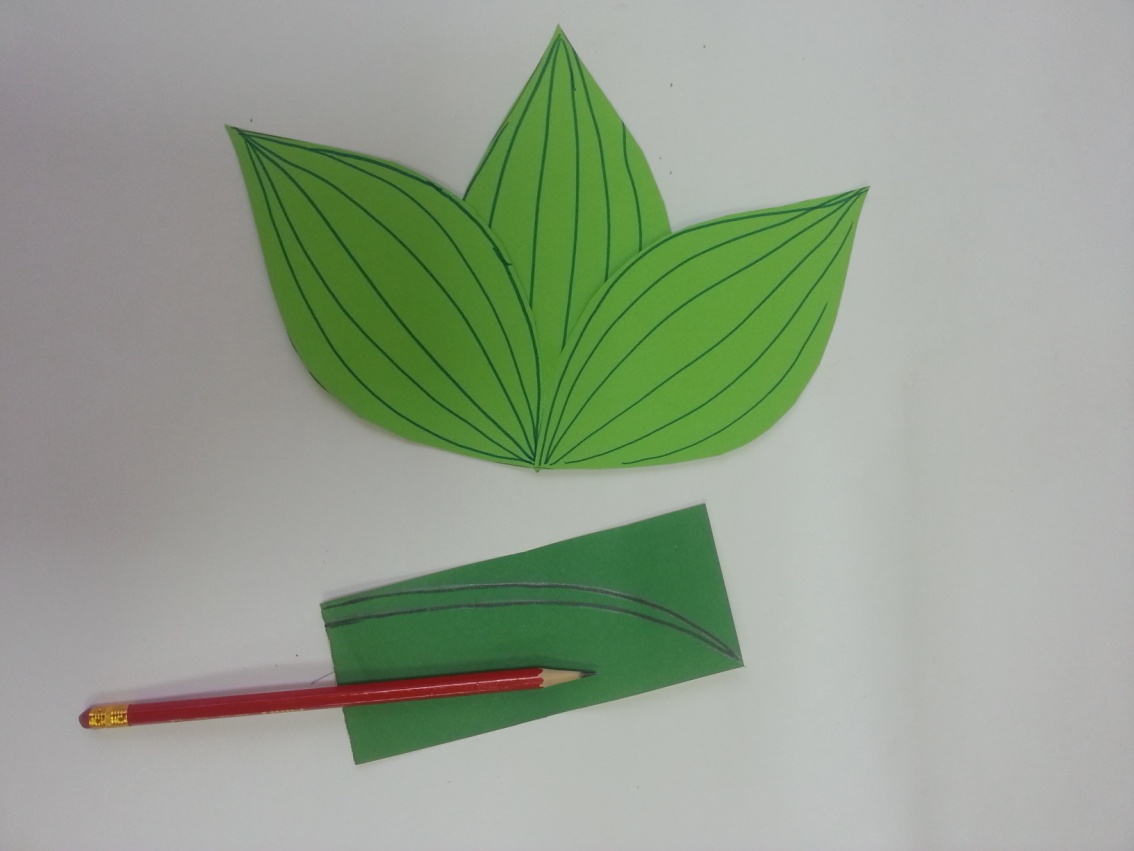 Из одного угла прямоугольника 
к противоположному  углу проведите дугу. Рядом с первой, проведите ещё одну дугу сходящуюся с первой в одной точке.
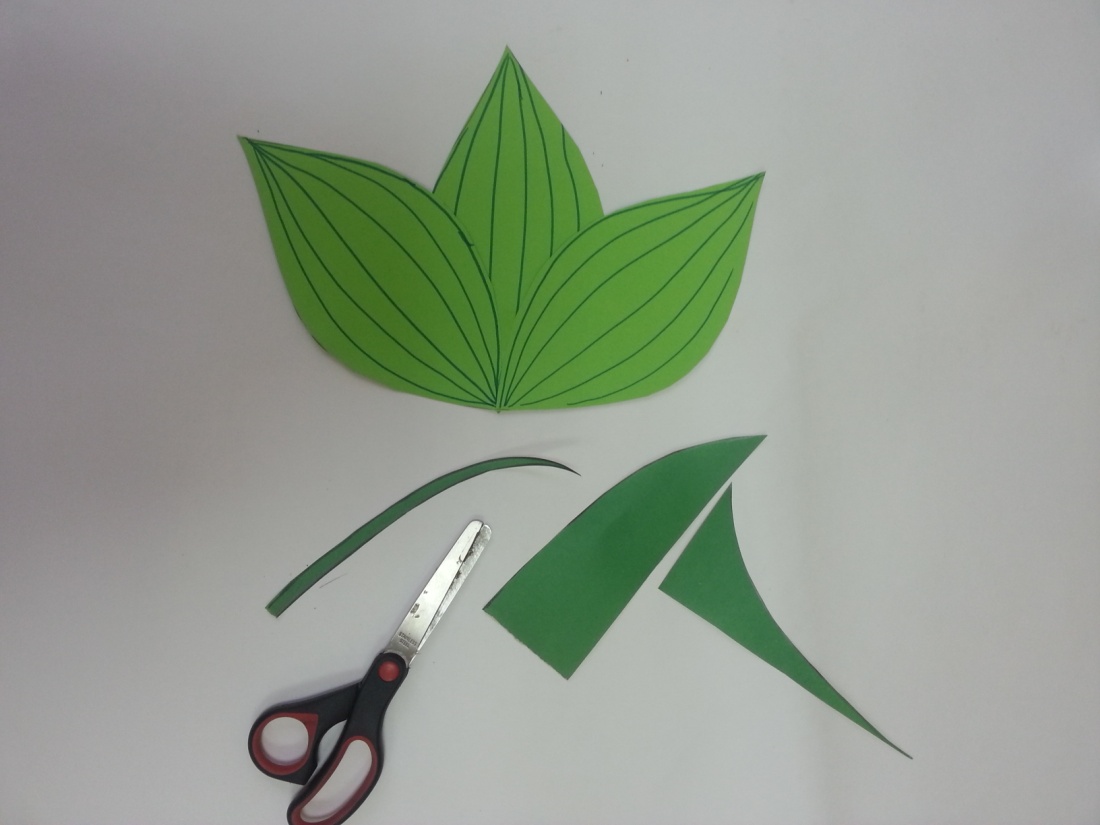 Вырежете стебель ландыша ножницами по контуру.
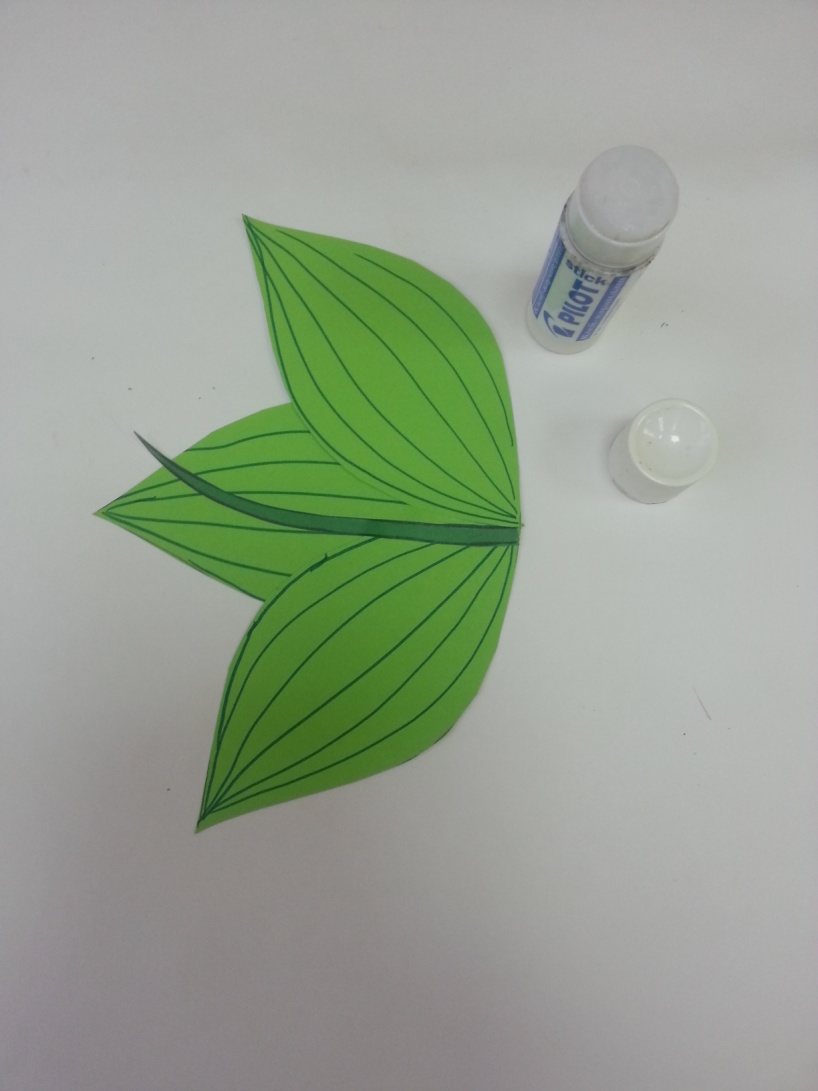 Приклейте стебелёк ландыша 
на листья
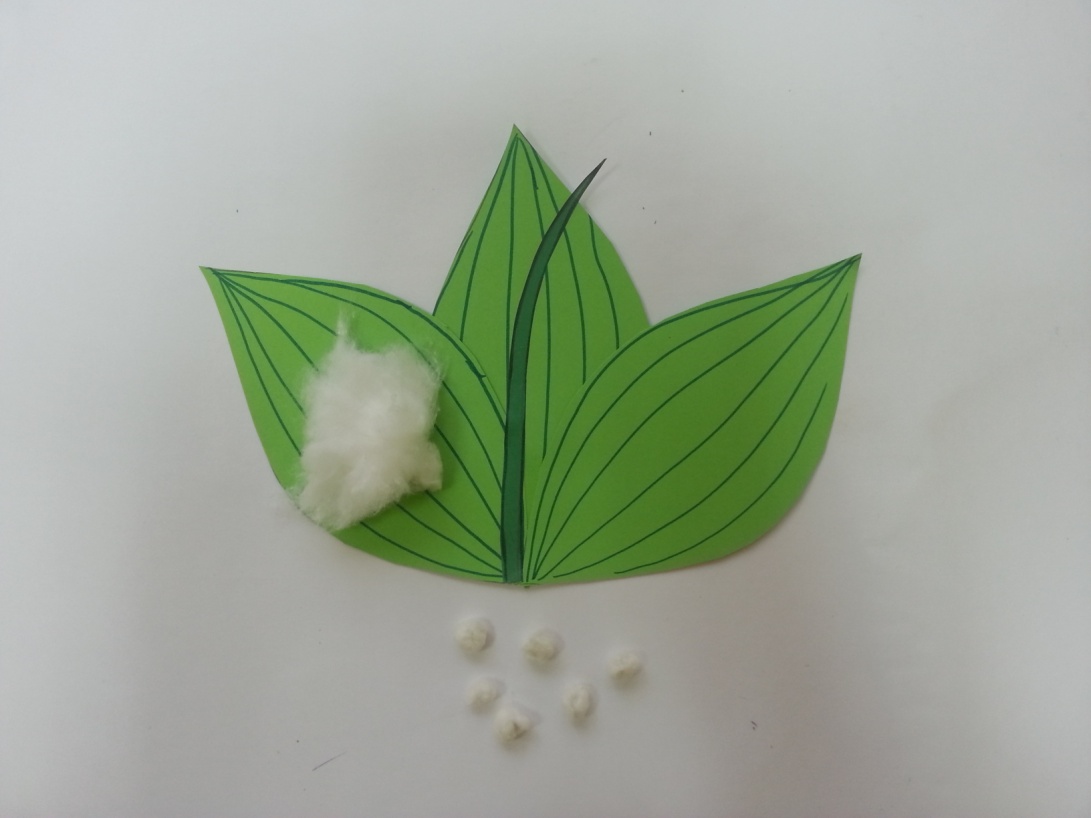 Из ваты скатайте несколько маленьких шариков.
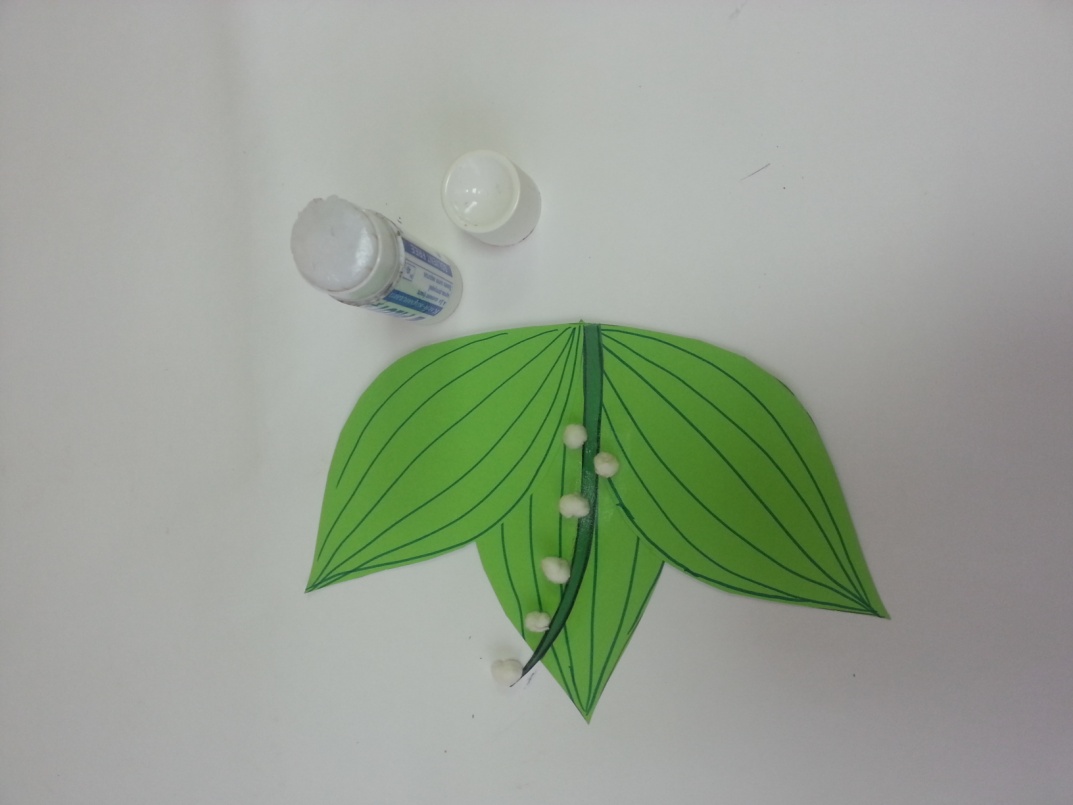 Приклейте шарики из ваты 
на стебелёк ландыша.
Педагог:
-Ребята  приклейте свои ландыши 
к картине Карандаша.
Педагог:
Вот , теперь весеннее настроение на картине. Чтобы наш мир был прекрасным, нужно беречь его. Не рвите цветы. Они погибнут. Пусть цветы цветут и украшают нашу землю.
Карандаш:
Я хочу подарить эту картину вам друзья. Пусть она  украшает вашу группу и наполняет сердца весенним настроением.
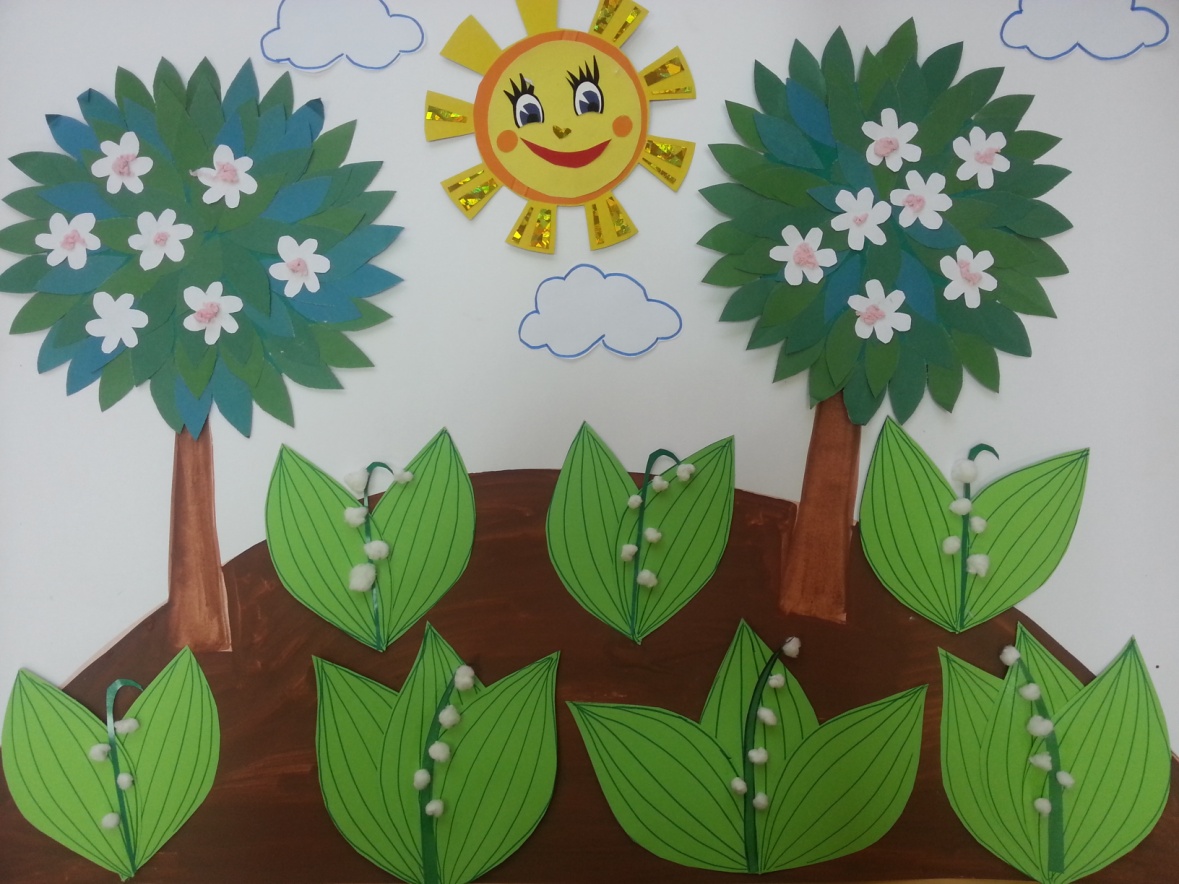